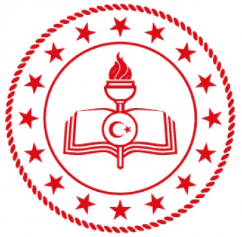 2204 A Lise Öğrencileri Araştırma Projeleri Yarışması 2204 B Ortaokul Öğrencileri Araştırma Projeleri Yarışması
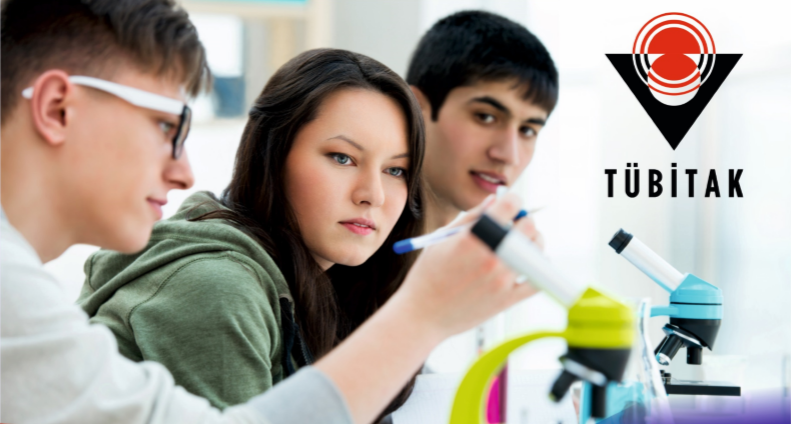 Demet GÜLTEKİN
BATTALGAZİ İLÇE MEM 
ÖZEL BÜRO
2019-2020
ARAŞTIRMA PROJELERİ YARIŞMASI
ÖZEL BÜRO
2204-A LİSE ÖĞRENCİLERİ ARAŞTIRMA PROJELERİ YARIŞMASI
Lise öğrenimine devam etmekte olan    öğrencileri 
temel, sosyal ve uygulamalı bilim alanlarında çalışmalar yapmaya teşvik etmek, 
çalışmalarını yönlendirmek 
mevcut bilimsel çalışmalarının gelişimine katkı sağlamak
2204-A LİSE ÖĞRENCİLERİ ARAŞTIRMA PROJELERİ YARIŞMASI
2204-A LİSE ÖĞRENCİLERİ ARAŞTIRMA PROJELERİ YARIŞMASI
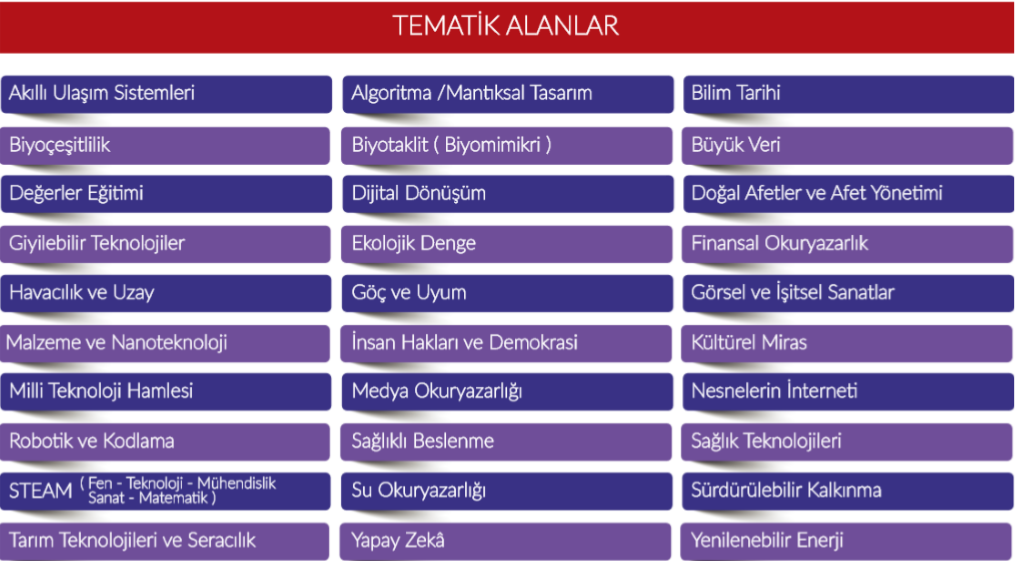 2204-A LİSE ÖĞRENCİLERİ ARAŞTIRMA PROJELERİ YARIŞMASI
12 ana alanın altında yer alan tematik alanlardan birini kapsayacak şekilde projelerin hazırlanması gerekir. 
 Tematik alanlarla ilgili açıklamalara 2204 A Lise Öğrencileri Araştırma Projeleri Yarışması Proje Rehberinde yer verilmiştir
https://www.tubitak.gov.tr/sites/default/files/2750/2204a-rehber-2020.pdf
2204-A LİSE ÖĞRENCİLERİ ARAŞTIRMA PROJELERİ YARIŞMASI
2204-A LİSE ÖĞRENCİLERİ ARAŞTIRMA PROJELERİ YARIŞMASI
Proje öğrenci tarafından yapılmalıdır.
Yanlış ana alan veya yanlış tematik alan seçimi yapılmamalıdır 
Proje özgün olmalıdır. Projelerin özgün olup olmadığı jüri üyeleri tarafından “intihal yazılım programları” ile değerlendirilir. İntihal yapıldığı tespit edilen projenin sahibi öğrenci ve danışmanı bundan sonraki TÜBİTAK etkinliklerinden 3 yıl süre ile men edilirler
2204-A LİSE ÖĞRENCİLERİ ARAŞTIRMA PROJELERİ YARIŞMASI
Başvuru sistemine eksik, hatalı veya yanlış belge ve bilgi yüklenmesi
Hazırlanan projenin halk sağlığı ve güvenliği için risk teşkil etmesi
Kişilik haklarına aykırı çalışmalar
Projede etnik kökene, kişi veya toplumu karalamaya yönelik içerik bulunması
Sağlığı tehdit eden deneyler yapılması durumlarında proje başvuruları hangi aşamada olursa olsun yarışmadan elenir.
2204-A LİSE ÖĞRENCİLERİ ARAŞTIRMA PROJELERİ YARIŞMASI
Araştırma bir anket içeriyorsa
2204-A LİSE ÖĞRENCİLERİ ARAŞTIRMA PROJELERİ YARIŞMASI
https://ebideb.tubitak.gov.tr 
Başvuru adresi
Her iki öğrenci ve varsa danışmanın ARBİS’e kayıtlı olması gerekir
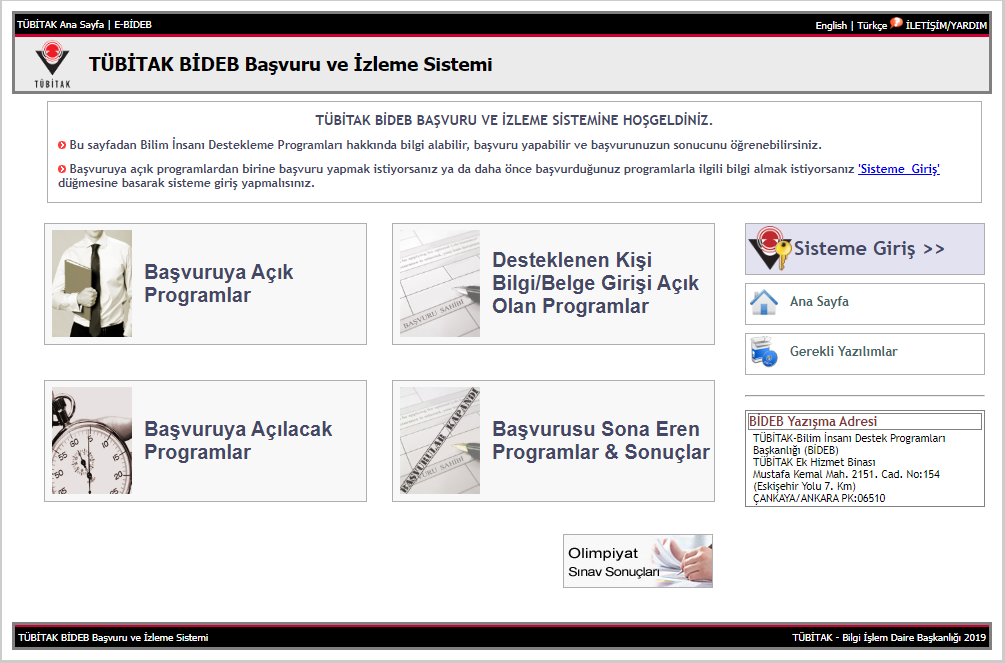 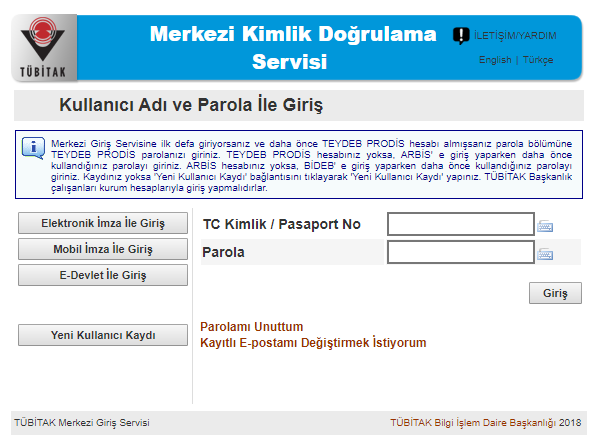 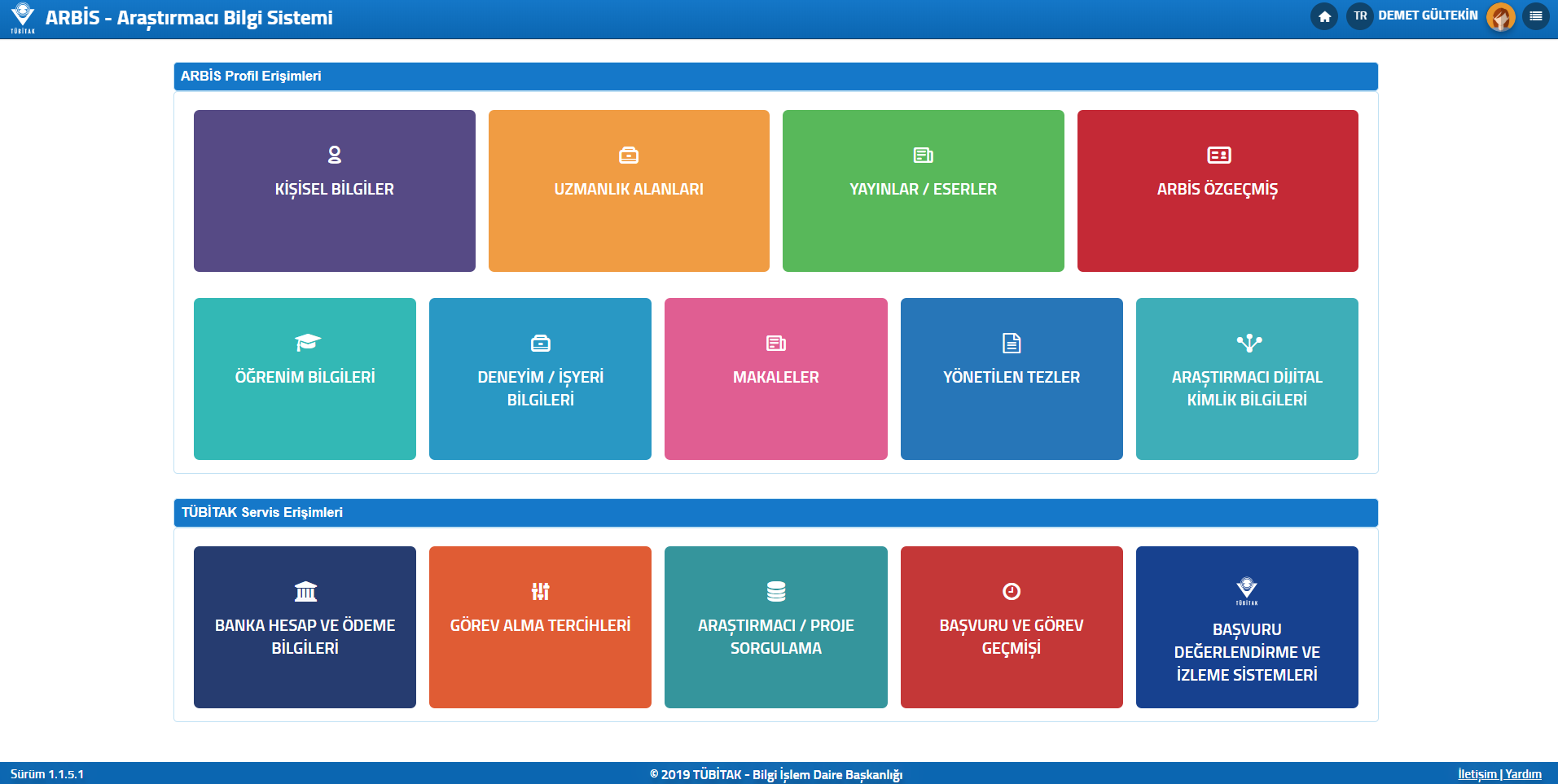 2204-A LİSE ÖĞRENCİLERİ ARAŞTIRMA PROJELERİ YARIŞMASI
Projeler
Özgünlük ve Yaratıcılık 
Bilimsel Yöntem 
Sonuç ve Öneriler 
Uygulanabilirlik 
Yaygın Etki 
Raporlama
Sunum gibi kriterlere göre değerlendirilir.

Detaylı değerlendirme kriterleri 
http://www.tubitak.gov.tr/tr/yarismalar/icerik-lise-ogrencileri-arastirma-projeleriyarismasi 
adresinden ulaşılabilir.
2204-A LİSE ÖĞRENCİLERİ ARAŞTIRMA PROJELERİ YARIŞMASI
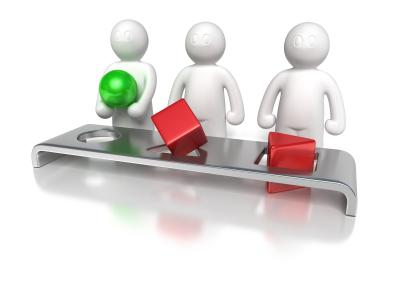 Bölgesel yarışmalar, Adana, Ankara, Bursa, Erzurum, İstanbul-Asya, İstanbul-Avrupa, İzmir, Kayseri, Konya, Malatya, Samsun ve Van olmak üzere 12 Bölge Koordinatörlüğü tarafından yürütülür.
2204-A LİSE ÖĞRENCİLERİ ARAŞTIRMA PROJELERİ YARIŞMASI
Sergide ve sunumda her iki öğrencinin de bulunması zorunludur, aksi halde her iki öğrenci de yarışmadan elenir.
2204-A LİSE ÖĞRENCİLERİ ARAŞTIRMA PROJELERİ YARIŞMASI
Final Yarışmasına Katılan Projeler Arasından  Uygun Bulunan  Projeler Uluslararası Proje Yarışmalarına Katılmaya Hak Kazanmaktadır.
2204-A LİSE ÖĞRENCİLERİ ARAŞTIRMA PROJELERİ YARIŞMASI
Yarışma Takvimi
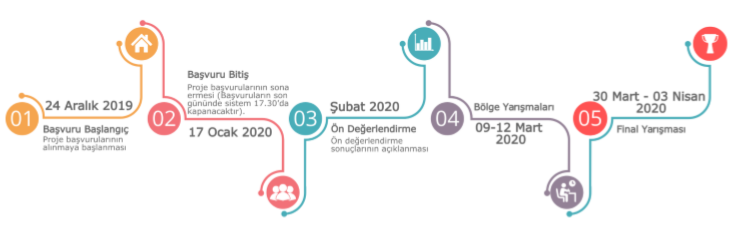 24 Aralık-17 Ocak
BİLGİ NOTU
Bilimsel Bir Araştırma Projesine Nasıl Başlanır?
2204-A LİSE ÖĞRENCİLERİ ARAŞTIRMA PROJELERİ YARIŞMASI
Bölge yarışmalarında başarılı bulunan projelere Bölge Birinciliği, İkinciliği ve Üçüncülüğü ödülleri verilir. Bölge Birincileri yarışmanın final aşamasına davet edilir.
Final yarışmasında başarılı bulunan projelere Birincilik, İkincilik, Üçüncülük ve Teşvik ödülü verilir. 
Bölge ve final yarışmalarında ödül alan öğrencilere para ödülü ve başarı belgesi, varsa danışman öğretmenine para ödülü verilir.
2204-A LİSE ÖĞRENCİLERİ ARAŞTIRMA PROJELERİ YARIŞMASI
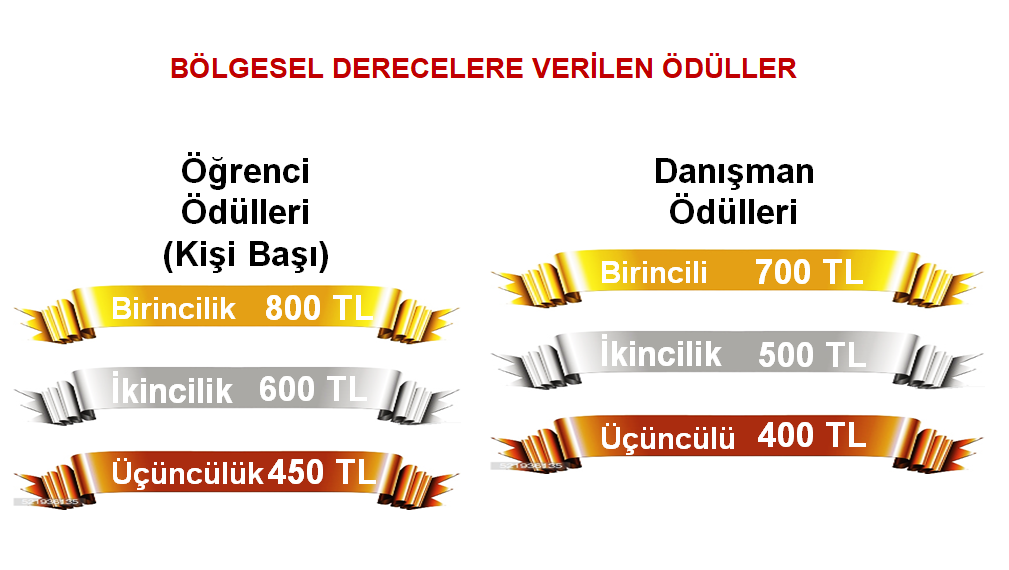 Final yarışması değerlendirme sonucunda jüri tarafından uygun bulunursa Yılın Genç Araştırmacısı Ödülü verilebilir.
2204-A LİSE ÖĞRENCİLERİ ARAŞTIRMA PROJELERİ YARIŞMASI
FİNAL YARIŞMASINDA DERECELERE VERİLEN ÖDÜLLER
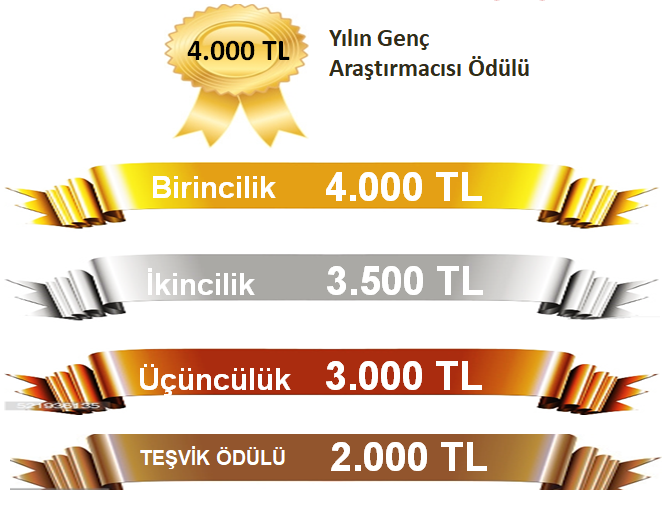 FİNAL
Final Yarışmasında ulusal dereceye giren öğrenciler, üniversite sınavına girecekleri ilk yıl, bir defaya mahsus olmak üzere derece aldıkları alanla ilgili bir bölümü tercih etmeleri durumunda yarışmada aldıkları derece ile orantılı ek katsayı uygulamasından yararlanırlar(Bkz. 2020 YKS Kılavuzu)
Uluslararası proje yarışmalarına TÜBİTAK tarafından gönderilerek Birincilik, İkincilik, Üçüncülük ve Dördüncülük ödülü alan öğrenciler TÜBİTAK 2205 - Yurt İçi Lisans Burs Programından yararlandırılırlar.
2204-A LİSE ÖĞRENCİLERİ ARAŞTIRMA PROJELERİ YARIŞMASI
DOĞRUDAN YERLEŞTİRME HAKKI
EK KATSAYI
LİSANS BURSU
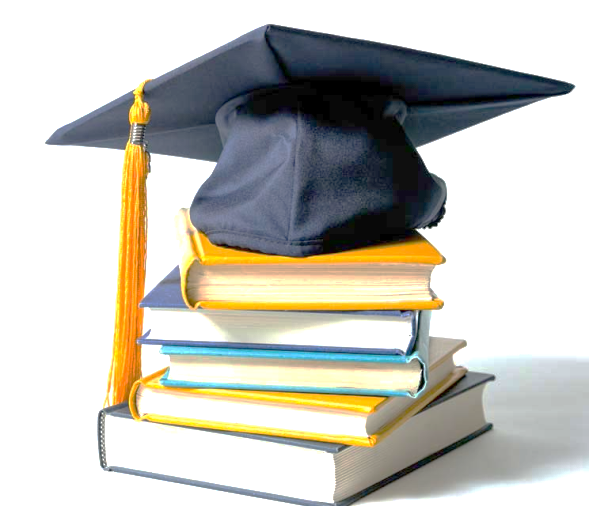 Uluslararası proje yarışmalarına TÜBİTAK tarafından gönderilerek Birincilik, İkincilik ve Üçüncülük ödüllerinden birini alan öğrenciler, derece aldıkları alanla ilgili bir bölümü tercih etmeleri durumunda alanlarındaki yükseköğretim programlarından burslu programlar hariç kontenjan dışından ÖSYM tarafından yerleştirilir (Bkz. 2020 YKS Kılavuzu).
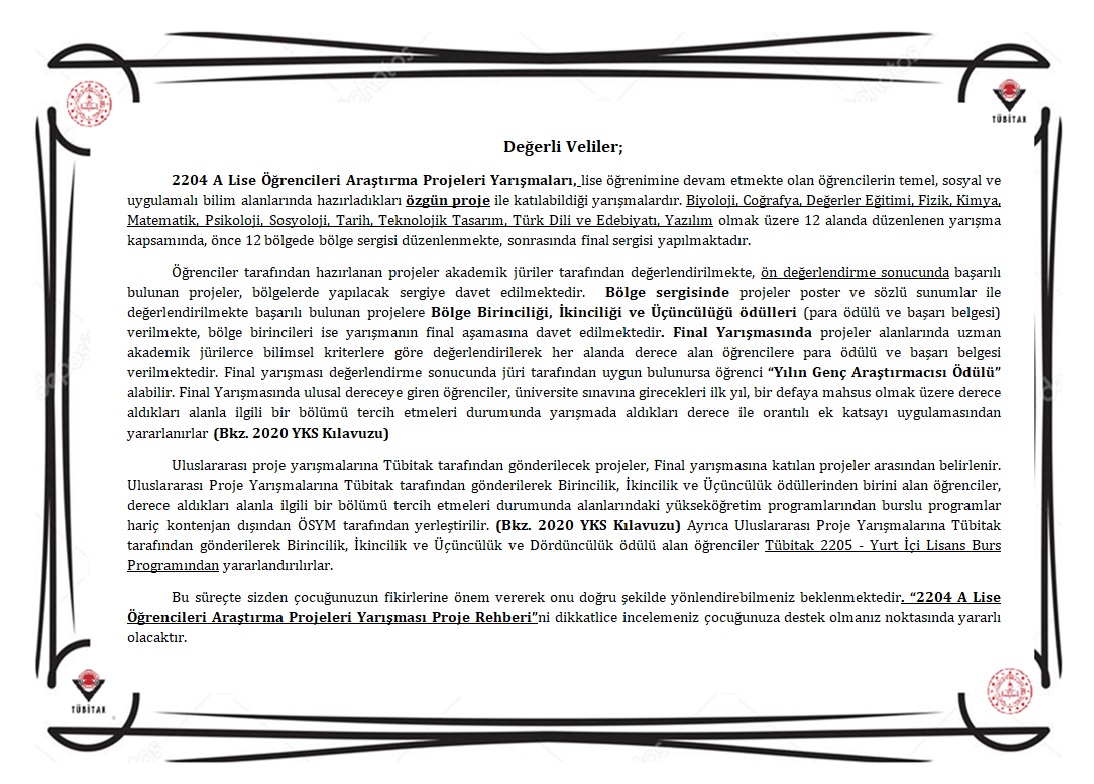 ÖZEL BÜRO
2204-B ORTAOKUL ÖĞRENCİLERİ ARAŞTIRMA PROJELERİ YARIŞMASI
Ortaokul öğrenimine devam etmekte olan öğrencileri
temel, sosyal ve uygulamalı bilim alanlarında çalışmalar yapmaya teşvik etmek, 
çalışmalarını yönlendirmek 
mevcut bilimsel çalışmalarının gelişimine katkı sağlamak
2204-B ORTAOKUL ÖĞRENCİLERİ ARAŞTIRMA PROJELERİ YARIŞMASI
2204-B ORTAOKUL ÖĞRENCİLERİ ARAŞTIRMA PROJELERİ YARIŞMASI
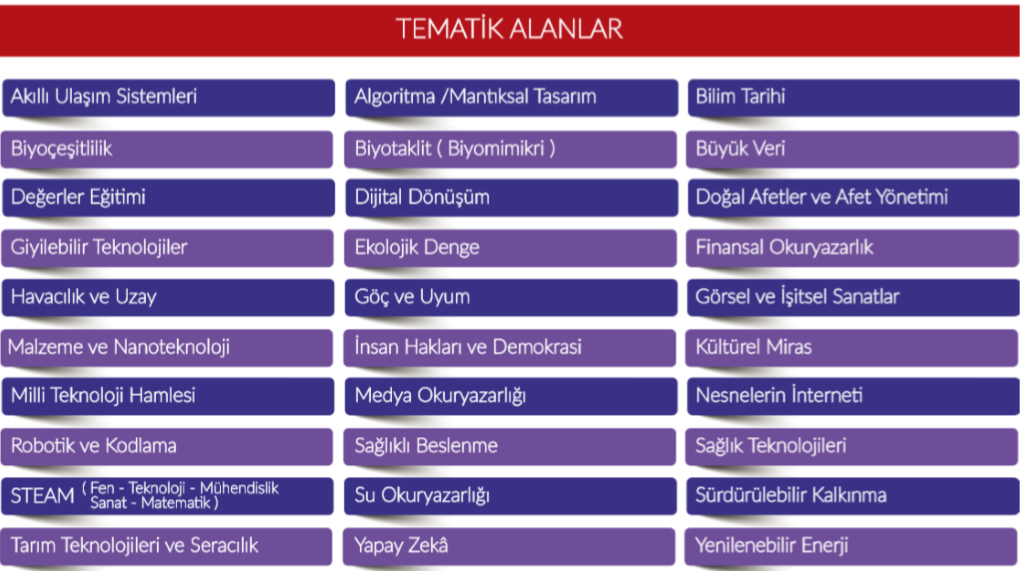 2204-B ORTAOKUL ÖĞRENCİLERİ ARAŞTIRMA PROJELERİ YARIŞMASI
10 ana alanın altında yer alan tematik alanlardan birini kapsayacak şekilde projelerin hazırlanması gerekir. 
 Tematik alanlarla ilgili açıklamalara 2204 B Ortaokul Öğrencileri Araştırma Projeleri Yarışması Proje Rehberinde yer verilmiştir
https://www.tubitak.gov.tr/sites/default/files/2750/2204b-rehber-2020_0.pdf
2204-B ORTAOKUL ÖĞRENCİLERİ ARAŞTIRMA PROJELERİ YARIŞMASI
2204-B ORTAOKUL ÖĞRENCİLERİ ARAŞTIRMA PROJELERİ YARIŞMASI
Proje öğrenci tarafından yapılmalıdır.
Yanlış ana alan veya yanlış tematik alan seçimi yapılmamalıdır 
Proje özgün olmalıdır. Projelerin özgün olup olmadığı jüri üyeleri tarafından “intihal yazılım programları” ile değerlendirilir. İntihal yapıldığı tespit edilen projenin sahibi öğrenci ve danışmanı bundan sonraki TÜBİTAK etkinliklerinden 3 yıl süre ile men edilirler
2204-B ORTAOKUL ÖĞRENCİLERİ ARAŞTIRMA PROJELERİ YARIŞMASI
Başvuru sistemine eksik, hatalı veya yanlış belge ve bilgi yüklenmesi
Hazırlanan projenin halk sağlığı ve güvenliği için risk teşkil etmesi
Kişilik haklarına aykırı çalışmalar
Projede etnik kökene, kişi veya toplumu karalamaya yönelik içerik bulunması
Sağlığı tehdit eden deneyler yapılması durumlarında proje başvuruları hangi aşamada olursa olsun yarışmadan elenir.
2204-B ORTAOKUL ÖĞRENCİLERİ ARAŞTIRMA PROJELERİ YARIŞMASI
Araştırma bir anket içeriyorsa
2204-B ORTAOKUL ÖĞRENCİLERİ ARAŞTIRMA PROJELERİ YARIŞMASI
https://ebideb.tubitak.gov.tr 
Başvuru adresi
Her iki öğrenci ve danışmanın ARBİS’e kayıtlı olması gerekir
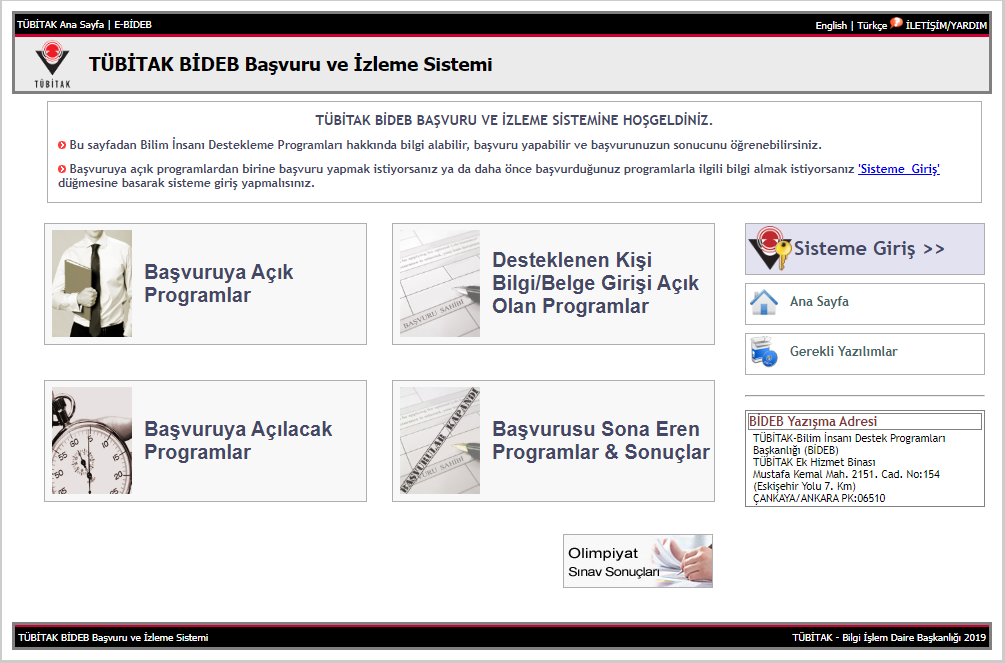 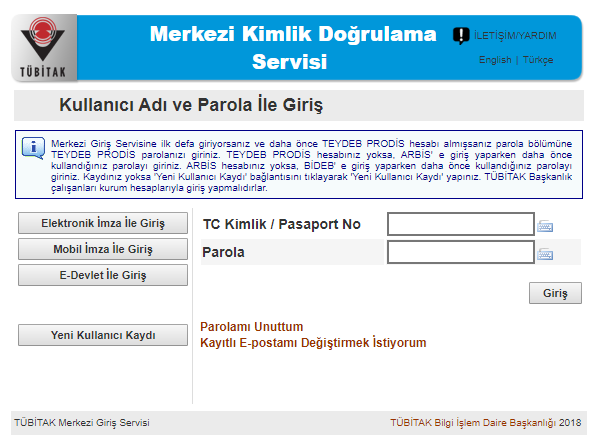 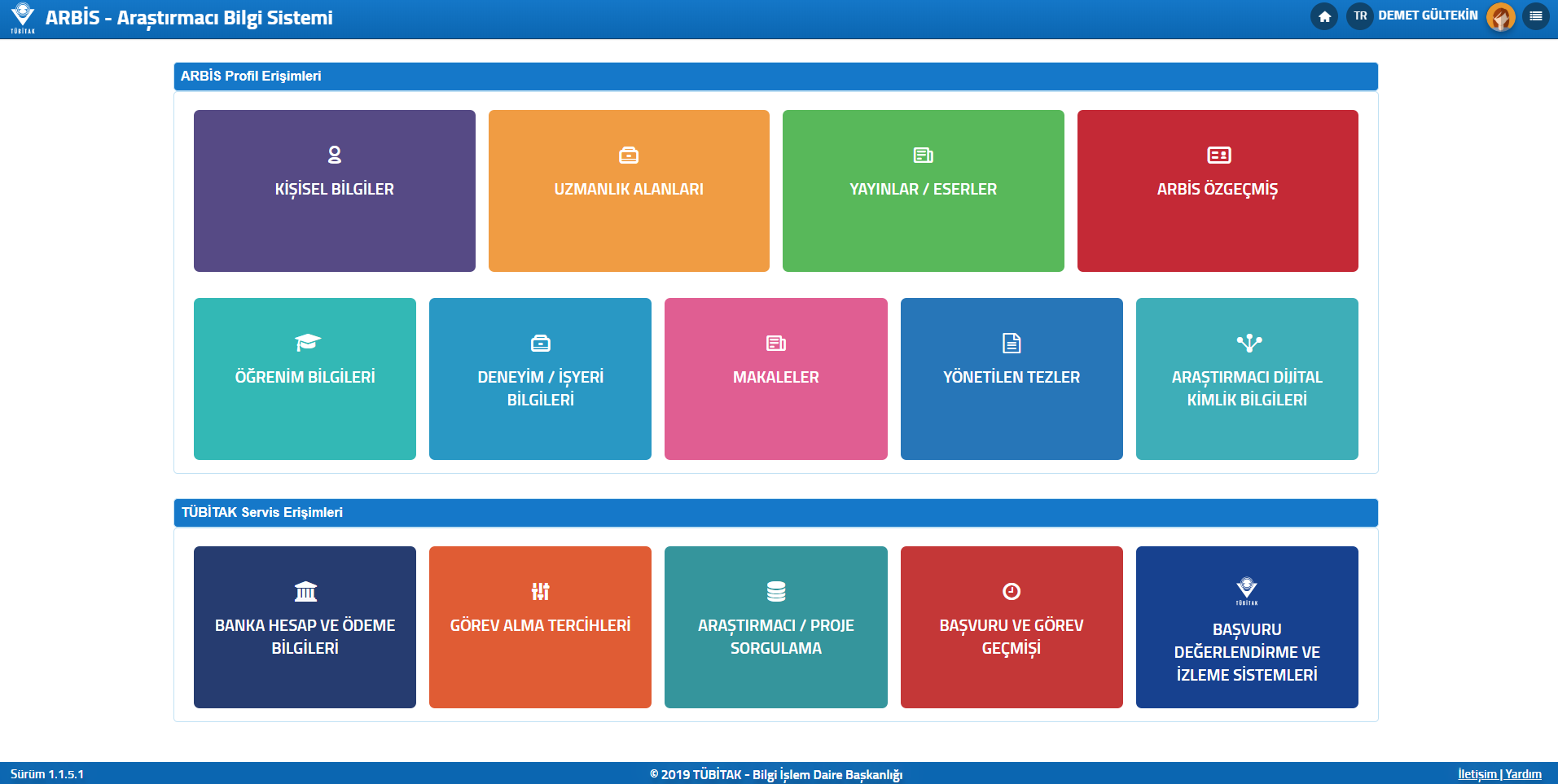 2204-B ORTAOKUL ÖĞRENCİLERİ ARAŞTIRMA PROJELERİ YARIŞMASI
Projeler
Özgünlük ve Yaratıcılık 
Bilimsel Yöntem 
Sonuç ve Öneriler 
Uygulanabilirlik 
Yaygın Etki 
Raporlama
Sunum gibi kriterlere göre değerlendirilir.

Detaylı değerlendirme kriterleri 
http://www.tubitak.gov.tr/tr/yarismalar/icerik-lise-ogrencileri-arastirma-projeleriyarismasi 
adresinden ulaşılabilir.
2204-B ORTAOKUL ÖĞRENCİLERİ ARAŞTIRMA PROJELERİ YARIŞMASI
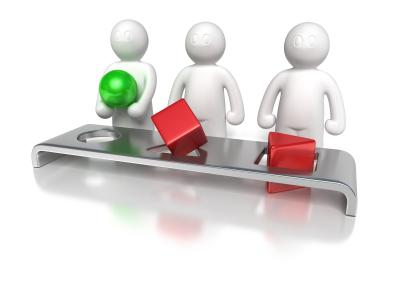 Bölgesel yarışmalar, Adana, Ankara, Bursa, Erzurum, İstanbul-Asya, İstanbul-Avrupa, İzmir, Kayseri, Konya, Malatya, Samsun ve Van olmak üzere 12 Bölge Koordinatörlüğü tarafından yürütülür.
2204-B ORTAOKUL ÖĞRENCİLERİ ARAŞTIRMA PROJELERİ YARIŞMASI
2204-B ORTAOKUL ÖĞRENCİLERİ ARAŞTIRMA PROJELERİ YARIŞMASI
Yarışma Takvimi
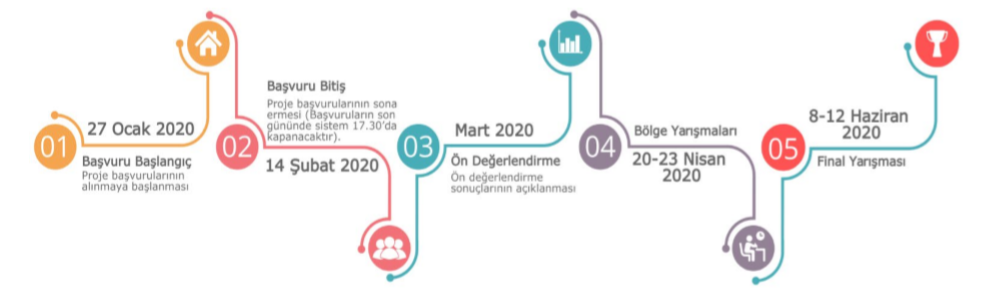 27 Ocak-14 Şubat
BİLGİ NOTU
Bilimsel Bir Araştırma Projesine Nasıl Başlanır?
2204-B ORTAOKUL ÖĞRENCİLERİ ARAŞTIRMA PROJELERİ YARIŞMASI
Bölge yarışmalarında başarılı bulunan projelere Bölge Birinciliği, İkinciliği ve Üçüncülüğü ödülleri verilir. Bölge Birincileri yarışmanın final aşamasına davet edilir.
Final yarışmasında başarılı bulunan projelere Birincilik, İkincilik, Üçüncülük ve Teşvik ödülü verilir. 
Bölge ve final yarışmalarında ödül alan öğrencilere para ödülü ve başarı belgesi, danışman öğretmenine para ödülü verilir.
2204-B ORTAOKUL ÖĞRENCİLERİ ARAŞTIRMA PROJELERİ YARIŞMASI
BÖLGESEL YARIŞMALARDA DERECELERE VERİLEN ÖDÜLLER
Öğrenci Ödülleri
(Kişi Başı)
500 TL
Birincilik
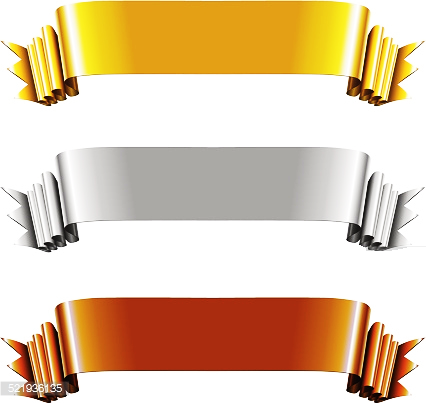 Danışman Ödülleri
400 TL
İkincilik
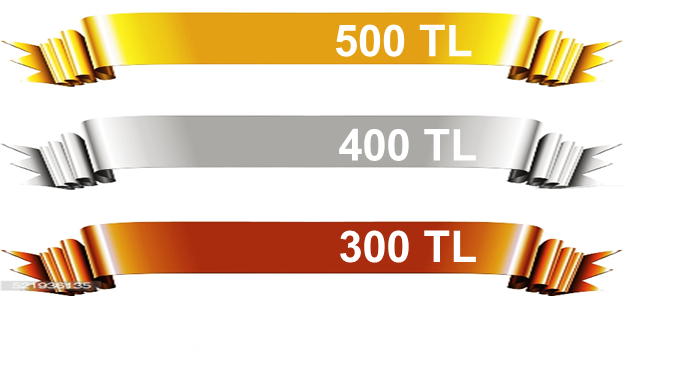 Birincilik
İkincilik
300 TL
Üçüncülük
Üçüncülük
2204-B ORTAOKUL ÖĞRENCİLERİ ARAŞTIRMA PROJELERİ YARIŞMASI
FİNAL YARIŞMASINDA 
DERECELERE VERİLEN ÖDÜLLER
Öğrenci Ödülleri
(Proje Başı)
Danışman Ödülleri
2.500 TL
2.500 TL
Birincilik
Birincilik
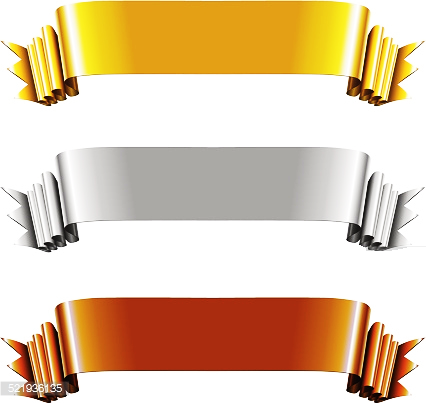 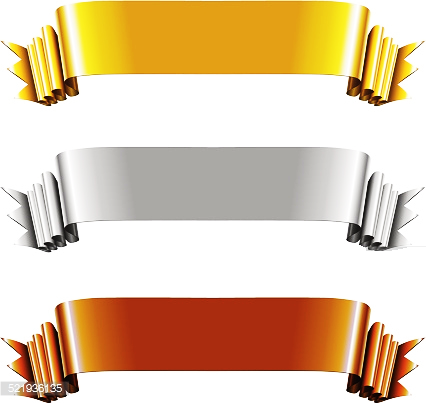 İkincilik
İkincilik
2.000 TL
2.000 TL
1.000 TL
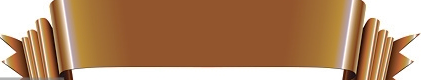 Teşvik
1.500 TL
1.500 TL
Üçüncülük
Üçüncülük
Teşvik
1.000 TL
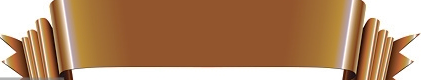 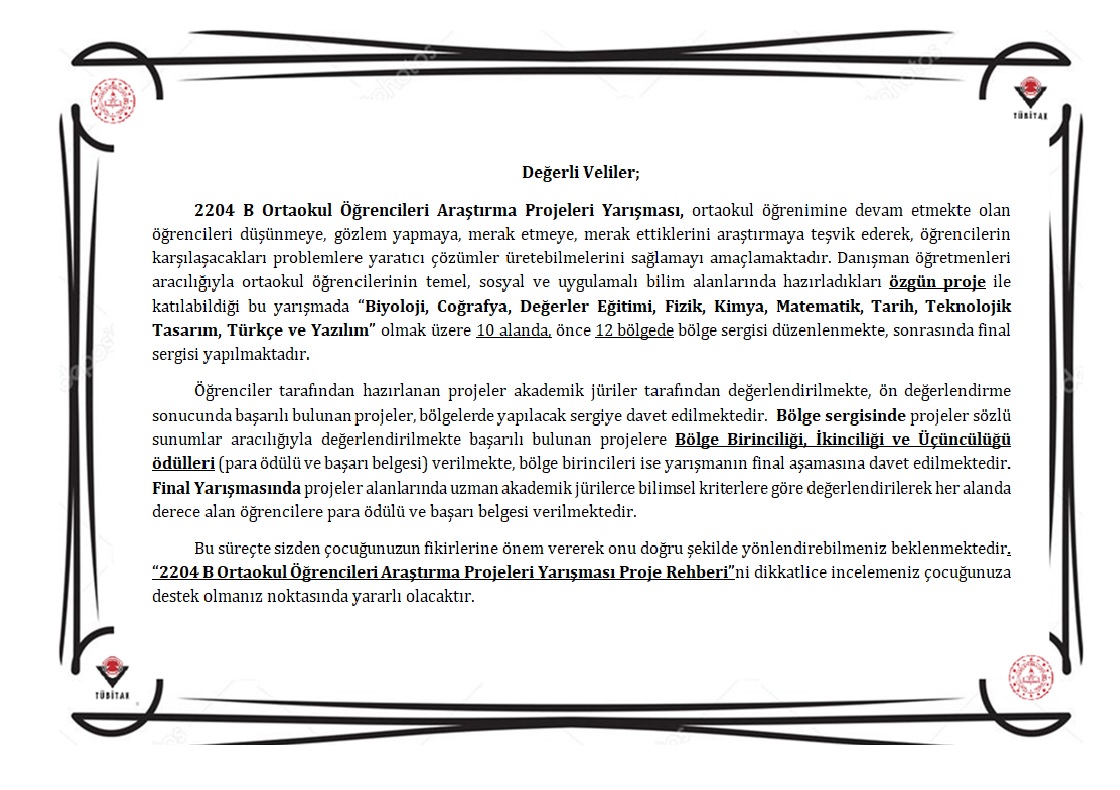 BİLGİ NOTU
Proje ekibine rehberlik
Bilgilendirme toplantısı (Öğrencilere yönelik)
Yönlendirme
Bildiri (Velilere yönelik)
4006 TÜBİTAK Bilim Fuarı başvurusu
30 tematik alanına yönelik başvuru (2204 A)
30 tematik alanına yönelik başvuru (2204 B)
DİNLEDİĞİNİZ İÇİN TEŞEKKÜRLER 




Battalgazi İlçe Milli Eğitim Müdürlüğü
Özel Büro 
battalgazi44_ozelburo@meb.gov.tr
demetgultekin3@gmail.com
Tlf: 0546 546 15 30